Mathematics 
Lesson 4 of 10
Calculate the perimeter of simple compound shapes.

Independent Task
Miss Brinkworth
‹#›
Calculate the perimeter of each composite shape.
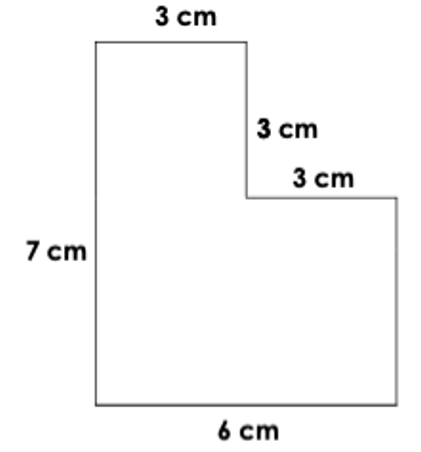 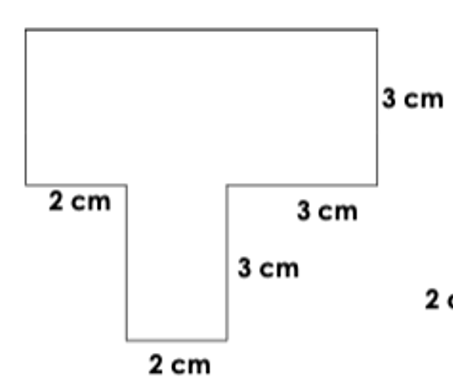 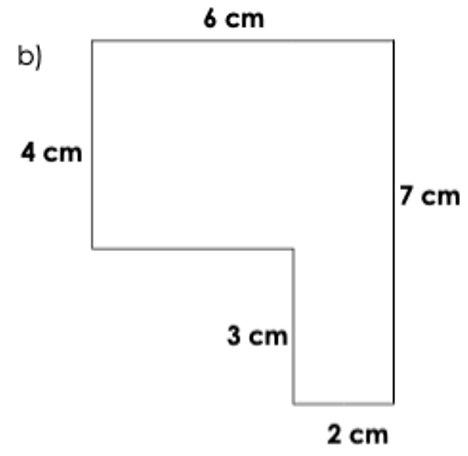 C
B
A
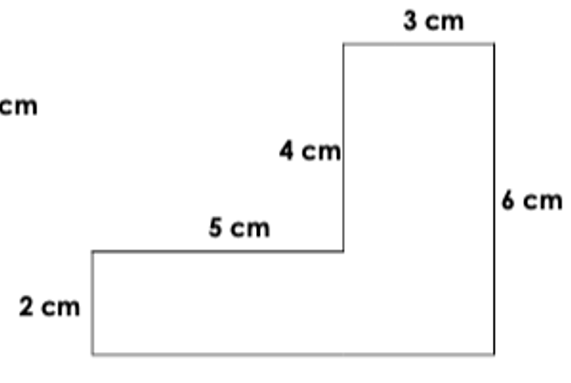 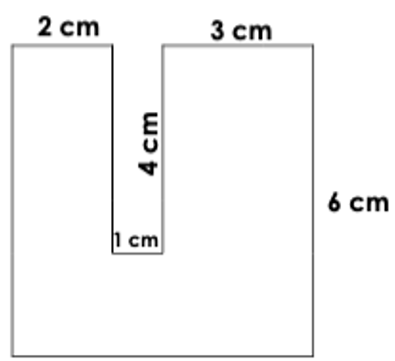 D
E
‹#›
[Speaker Notes: Lesson Agenda:]